Муниципальное бюджетное дошкольное образовательное учреждение детский сад № 145 города Пензы «Радуга»
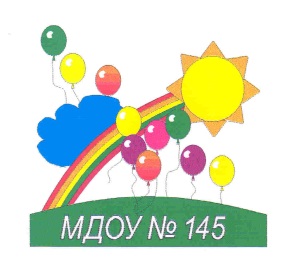 В КАБИНЕТЕ ЛОГОПЕДА
Звуки учим с логопедом Громко, чётко говорить.Буквы учим с логопедом Видеть, в книге находить
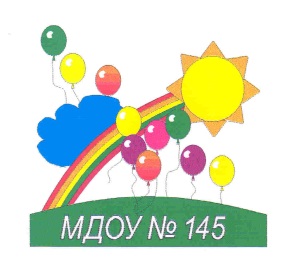 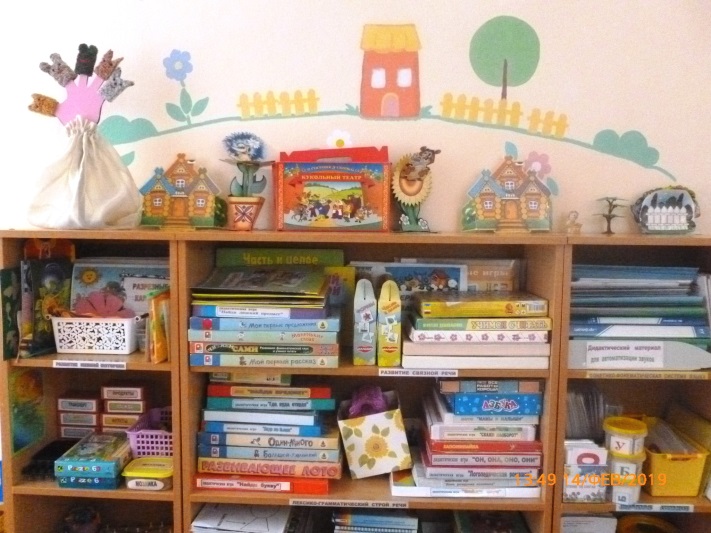 На занятия мы ходимРанним утром, через день.Мы играем и рисуем,Мы обводим и штрихуем.Заниматься нам не лень,Можем даже каждый день!
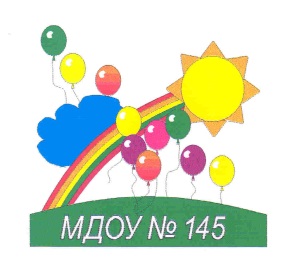 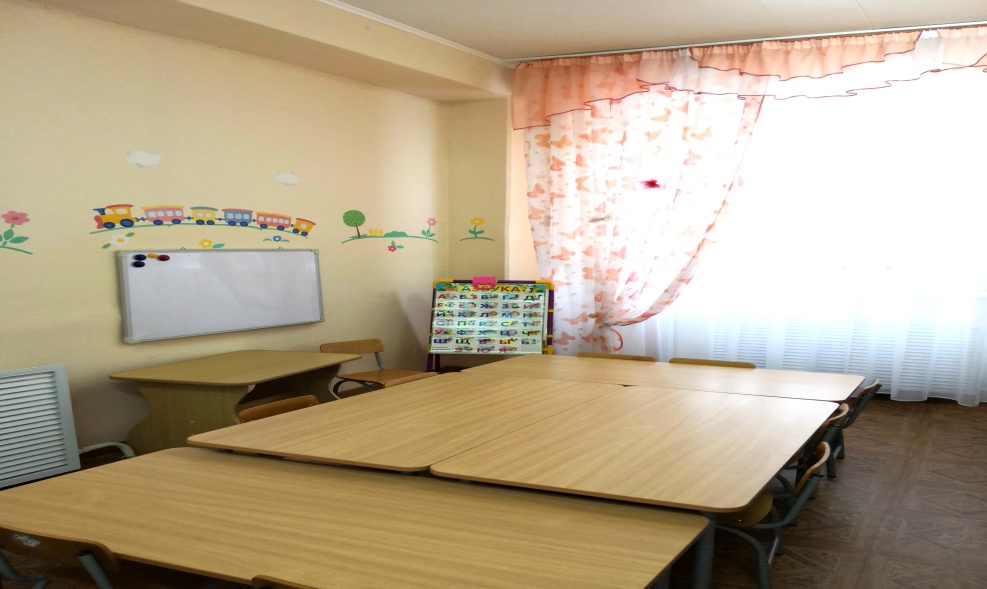 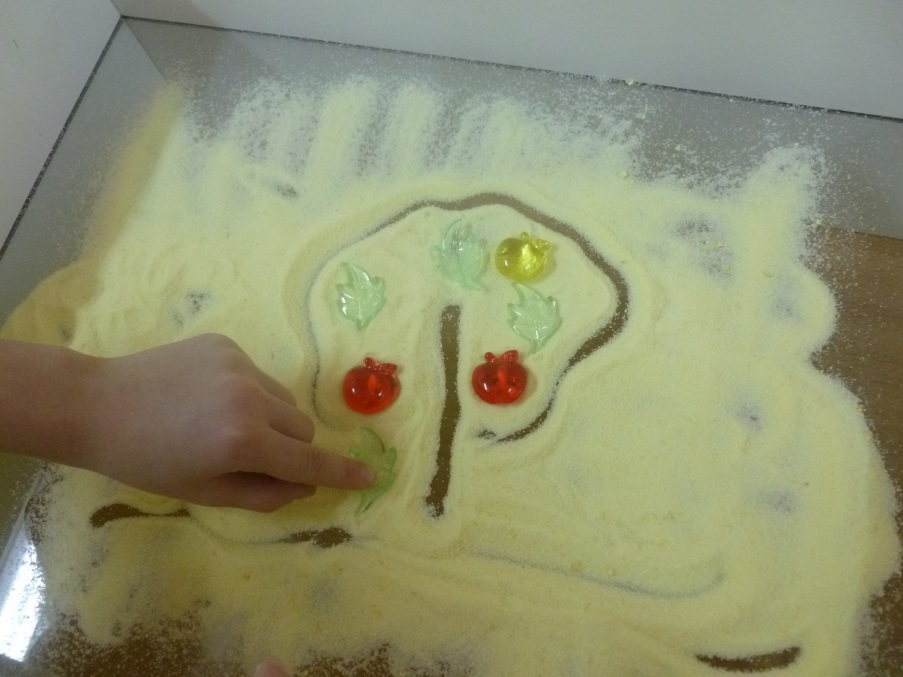 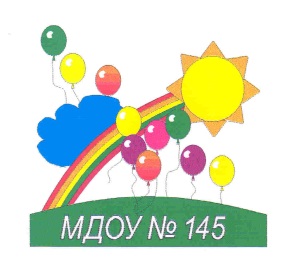 В нашем детском саду функционируют 2 логопедических кабинета
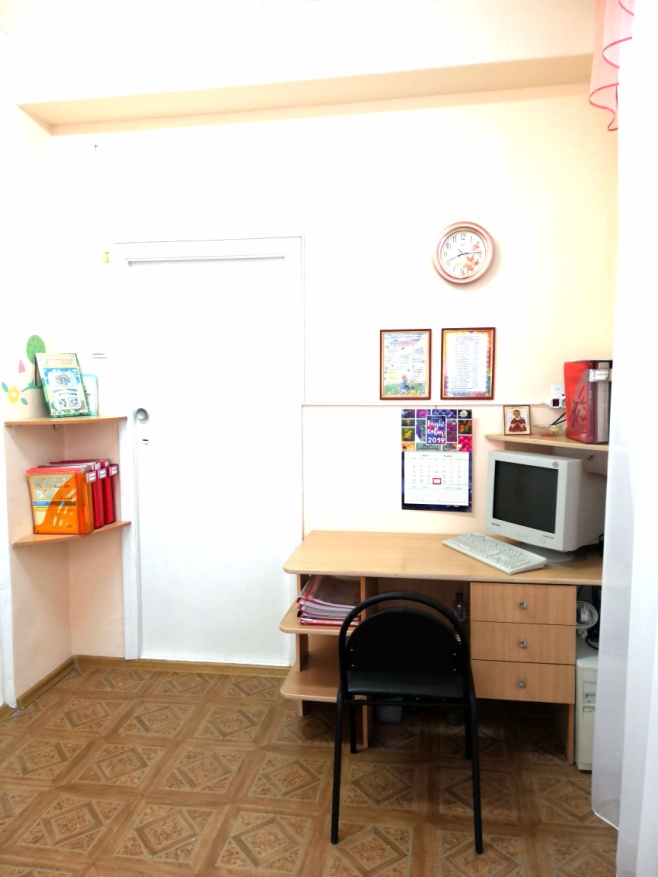 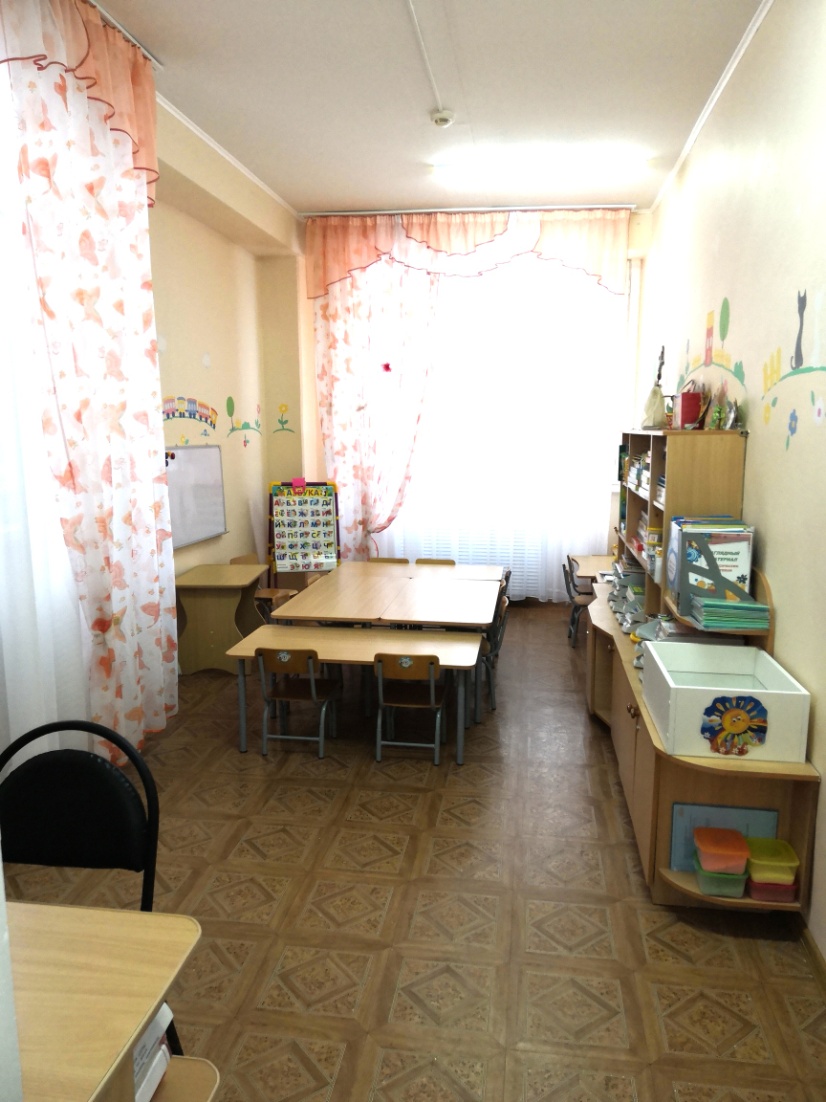 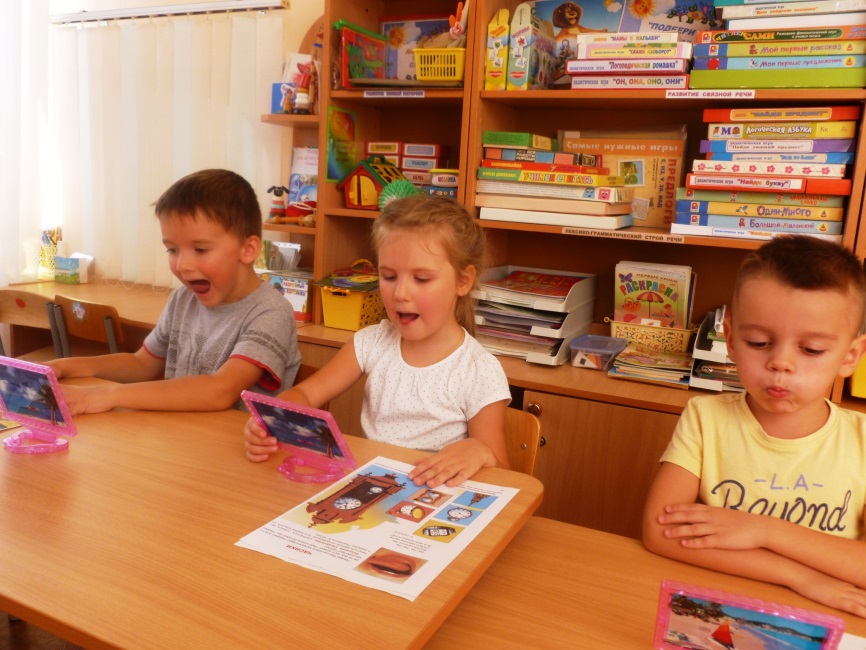